TECFA
Technologies pour la Formation et l’Apprentissage
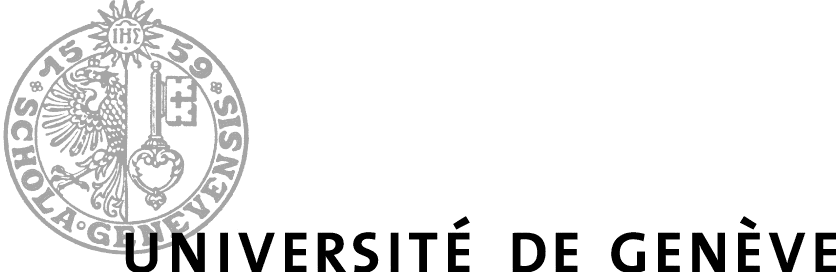 Chapitre 1
Les didacticiels et l’ EAO

Cours Apprentissage et Environnements informatiques

Mireille Betrancourt
Kalliopi Benetos
M. Betrancourt, Tecfa, Université de Genève - 11 Mars 2009
[Speaker Notes: Avec mes remerciements à Pierre Dillenbourg qui a inspiré une large partie de cette présentation.]
Plan de la séance
Discussion des réponses aux questions pour les logiciels examinés

Présentation et discussion des spécificités de la famille didacticiel
Quelle conception de l’apprentissage ?
Quelles caractéristiques ?
Pour quels types de connaissances ?
Atouts et limites
A faire pour la prochaine fois dans vos wikis de groupe
M. Betrancourt, Tecfa, Université de Genève - 11 Mars 2009
[Speaker Notes: Avant de donner la présentation, faire l’activité suivante :
Reprendre les questions posées et trouver la réponse générale -> grand  principe du béhaviorisme]
Debriefing sur l’exploration de logiciels
Examen de 4 logiciels lors de la séance précédente :
Aplusix, Tellmemore, Zinccast et Tap’touche


Présentation et discussion des spécificités de la famille didacticiel
Quelle conception de l’apprentissage ?
Quelles caractéristiques ?
Pour quels types de connaissances ?
Atouts et limites
M. Betrancourt, Tecfa, Université de Genève - 11 Mars 2009
La famille didacticiel
Sur quelle conception de l’apprentissage reposent les didacticiels ?

Quelles sont les caractéristiques des activités dans les didacticiels ?

Pour quels types de connaissances et quels types de situation peut-on utiliser un didacticiel ?
M. Betrancourt, Tecfa, Université de Genève - 11 Mars 2009
[Speaker Notes: Avant de donner la présentation, faire l’activité suivante :
Reprendre les questions posées et trouver la réponse générale -> grand  principe du béhaviorisme]
Le modèle d’apprentissage : le béhavioriste
Le schéma classique :
Stimulus
Réponse
R = f (S)
Mécanisme de l’apprentissage : l’association
M. Betrancourt, Tecfa, Université de Genève - 11 Mars 2009
Lois de l’apprentissage de Thorndike
Temps requis pour mémoriser une liste
Nbre d’essais
0
5
10
15
20
M. Betrancourt, Tecfa, Université de Genève - 11 Mars 2009
[Speaker Notes: Situation : on met un chat affamé dans une cage et on regarde le temps qu’il met pour actionner un loquet qui délivre de la nourriture.
Si on recommence la même situation, le temps que le chat met pour trouver le loquet diminue considérablement.]
Lois de l’apprentissage de Thorndike
Temps requis pour mémoriser une liste
Thorndike : lois de l’apprentissage
Loi de l’exercice
Loi de l’effet
0
5
10
15
20
Apprentissage par essais et erreurs
essais
Importance de l’activité du sujet
Décomposition en sous-compétences entraînées successivement
M. Betrancourt, Tecfa, Université de Genève - 11 Mars 2009
[Speaker Notes: Situation : on met un chat affamé dans une cage et on regarde le temps qu’il met pour actionner un loquet qui délivre de la nourriture.
Si on recommence la même situation, le temps que le chat met pour trouver le loquet diminue considérablement.
Lois de l’exercice : connexion entre une situation et la réponse est renforcée par l’exercice et affaiblie quand l’exercice est arrêté.
Lois de l’effet: une connexion est affaiblie ou renforcée par l’effet de ses conséquences. Etat satisfaisant (récompense) -> renforce, et effet insatisfaisant -> affaiblit.
D’où approche de drill et practice (cf Lili’s maths)
Limites : ne travaille pas la compréhension profonde des concepts -> pb de transfert à d’autres situations.]
Agent de renforcement
Stimulus
Réponse
Rat dans cage
Appui loquet
nourriture
Rat dans cage
Appui loquet
Lois de Skinner
Le renforcement doit suivre immédiatement l’action et doit être perçu comme une conséquence de cette action.
L’agent de renforcement doit être adapté au sujet
Le néo-béhaviorisme
Skinner : conditionnement opérant
M. Betrancourt, Tecfa, Université de Genève - 11 Mars 2009
[Speaker Notes: Skinner marque la passage à une approche qui essaie d’intervenir sur l’apprentissage  humain : néo-béhaviorisme. Non seulement étude des lois qui régissent l’apprentissage, mais aussi variables qui affectent ces lois. On passe de stimuls à situation.
Conditionnement opérant : installation d’une nouvelle conduite par renforcement]
La citation prémonitoire
« Si, par un miracle d'ingénuité mécanique, on pouvait concevoir ...
un livre dont la page 2 ne serait présentée que lorsque ce qui doit être fait à la page 1 a été fait... 
l'essentiel de ce qu'exige un apprentissage individualisé pourrait être réalisé grâce à l'écrit. »
Edward Thorndike, 1912
M. Betrancourt, Tecfa, Université de Genève - 11 Mars 2009
La machine à enseigner de Skinner (1954)
Source photo : http://americanhistory.si.edu/teachingmath/html/302.htm
M. Betrancourt, Tecfa, Université de Genève - 11 Mars 2009
Evolution des modèles d’enseignement et d’apprentissage
Conception de l’apprentissage
 association situation – comportement
 développement auto-régulé 
 impact des représentations et conceptions de l’apprenant
Modèle pédagogique :
Conditionnement opérant (Skinner, 1954) 		 enseignement programmé (Crowder) 		 pédagogie de maîtrise (Bloom, 1979)
M. Betrancourt, Tecfa, Université de Genève - 11 Mars 2009
Pédagogie de maîtrise
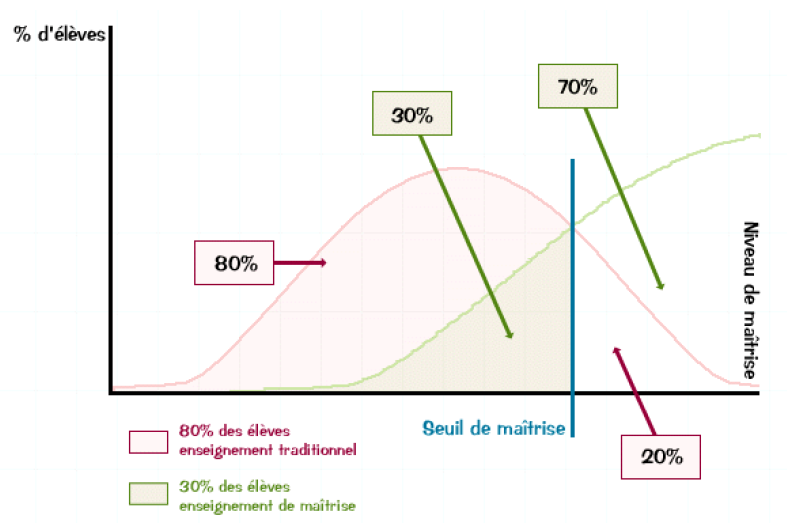 Distribution des élèves selon qu’ils suivent un enseignement traditionnel ou un enseignement de maîtrise (Source image : Depover, 1996)
M. Betrancourt, Tecfa, Université de Genève - 11 Mars 2009
[Speaker Notes: Approche qui détermine les moyens selon les objectifs : la plupart des élèves sont capables de réaliser apprentissage s de niveau élevé si l’enseignement est adéquat, s’ils sont aidés là où ils renontrent les difficultés, si les critères dela maîtrise sont bien définis si on leur donne suffisament de temps. »
Variables importantes :
Préceptorat
Renforcements
Feed-backs correctifs
Participation élève
Temps d’implication de l’élève]
L’Evolution de l’enseignement assisté 
par ordinateur
Marché du e-learningMultimedia
Langages-Auteur
Plato - Ticcit
Diversification du E-learning
Behaviorisme
Période de doute
Instructional Science
1970
1980
1990
2000
2010
Diapos inspirées d’une présentation originale de P. Dillenbourg(2000)
[Speaker Notes: EAO = enseignement assisté par ordinateur
Projet PLATO : voir http://edutechwiki.unige.ch/en/PLATO
Langages auteur tels que director, Macromédia à l’époque, accessibles à des non informaticiens
Période de doute : trop d’attentes et des résultats limités, l’approche connaît ses limites]
Les didacticiels
Sur quelle conception de l’apprentissage reposent les didacticiels ?

Quelles sont les caractéristiques des activités dans les didacticiels ?

Pour quels types de connaissances et quel types de situation peut-on utiliser un didacticiel ?
Présentation reprenant des éléments de  présentations de P. Dillenbourg et C. Depover
M. Betrancourt, Tecfa, Université de Genève - 11 Mars 2009
[Speaker Notes: Question qui réfère aux modèles pédagogiques sous-jacents]
Les principes de base
L’apprenant doit être actif
Pas simple lecture ou écoute, mais actions physiques
Evolution des activités :
Drill – activité de reconstruction (Zincast) – production(aplusix)
M. Betrancourt, Tecfa, Université de Genève - 11 Mars 2009
Les principes de base
(2) L’action de l’apprenant doit être suivie d’un feedback immédiat
Associé à un renforcement positif symbolique des bonnes réponses.
Efficaces pour : 
 compilation, procéduralisation, ...
 associations (arbitraires)
M. Betrancourt, Tecfa, Université de Genève - 11 Mars 2009
Les principes de base
Feedback: Exemple dans Tap’touche
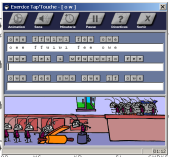 Une erreur de touche est accompagnée d’un son désagréable et d’un événement négatif dans le dessin
M. Betrancourt, Tecfa, Université de Genève - 11 Mars 2009
Les principes de base
(2) L’apprentissage doit être individualisé
Prise en compte du point de départ, des performances et objectifs
 nombre d'exercices, niveau de difficulté, ...
 méthode (par exemple, induction/déduction)
 Nécessite un Modèle de l'élève sous-jacent, et un tracking de ses performances
M. Betrancourt, Tecfa, Université de Genève - 11 Mars 2009
Les principes de base
(3) Individualisation
Dans Tap’touche, prise en compte du point de départ, et des objectifs, et suivi des performances
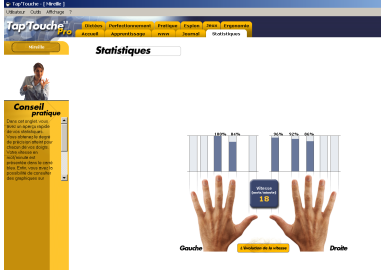 M. Betrancourt, Tecfa, Université de Genève - 11 Mars 2009
Complexité
EAO
Elève
Initiative Mixte
Système
Les principes de base
(4) Logiciel et apprenant se partagent le contrôle et la régulation de l’action
M. Betrancourt, Tecfa, Université de Genève - 11 Mars 2009
Les principes de base
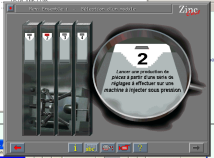 (4) Contrôle et régulation de l'action
Ex : Zincast présente une structure modulaire, l’apprenant choisit le module mais à l’intérieur suit sa progression
M. Betrancourt, Tecfa, Université de Genève - 11 Mars 2009
Les principes de base
(5) L’apprentissage doit être progressif
 on présente l’étape qui suit immédiatement la dernière étape réussie, de sorte qu’il n’y ait pas de sentiment d’échouer et que l’on s’assure des acquis à chaque étape.
 On indique l’ordre de progression
M. Betrancourt, Tecfa, Université de Genève - 11 Mars 2009
Les principes de base
(5) Progressivité
Dans Tap’touche le contenu à apprendre est découpé en unités. La progression est visible, ainsi que les étapes suivantes.
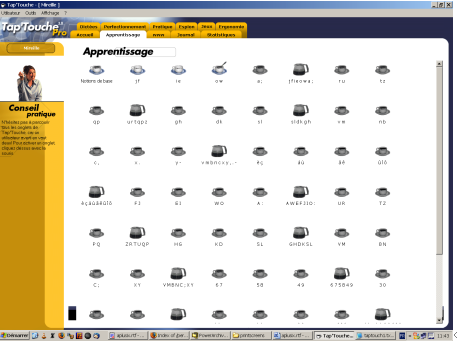 M. Betrancourt, Tecfa, Université de Genève - 11 Mars 2009
Les principes de base
(6) Contenu et méthode sont dissociées
  plusieurs méthodes pour un même contenu
 plusieurs contenus pour une même méthode
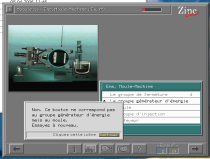 Ex : Dans Zincast, la même activité est présente pour plusieurs modules, un même contenu est associé à plusieurs activités
M. Betrancourt, Tecfa, Université de Genève - 11 Mars 2009
Les principes de base
(7) Les activités doivent fournir un support à l’auto-régulation
Support aux activités métacognitives
Réification des processus non-observables
M. Betrancourt, Tecfa, Université de Genève - 11 Mars 2009
Les principes de base
(7) Réification & métacognition
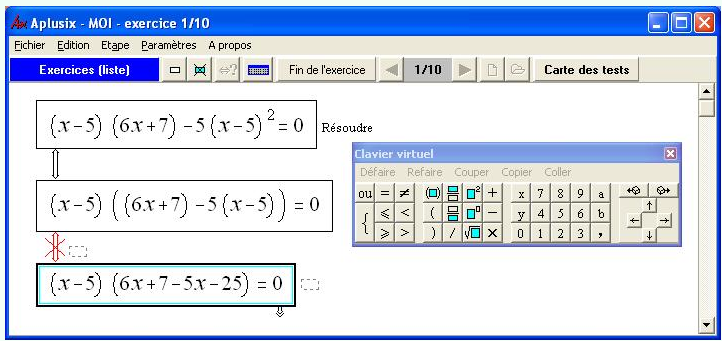 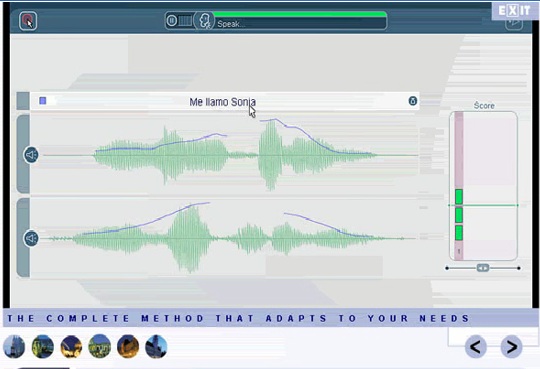 aplusix
Tell me more
M. Betrancourt, Tecfa, Université de Genève - 11 Mars 2009
Les principes de base
(8) Le logiciel doit offrir une multiplicité de modes de représentation
 verbal(es) / graphique(s)
 animées / statiques
 contrôlées ou non
Le média d’entrée a un impact sur les processus et sur les connaissances acquises
M. Betrancourt, Tecfa, Université de Genève - 11 Mars 2009
Les didacticiels
Sur quelle conception de l’apprentissage reposent les didacticiels ?

Quelles sont les caractéristiques des activités dans les didacticiels ?

Pour quels types de connaissances et quels types de situation peut-on utiliser un didacticiel ?
Présentation reprenant des éléments de  présentations de P. Dillenbourg et C. Depover
M. Betrancourt, Tecfa, Université de Genève - 11 Mars 2009
[Speaker Notes: Avant de donner la présentation, faire l’activité suivante :
Reprendre les questions posées et trouver la réponse générale -> grand  principe du béhaviorisme]
Est-ce que ça marche ?
?
<
Effets en termes d' efficacité (postest - prétest)
 entre "pas de différence significative" et "légèrement supérieur"
 effets + importants dans l'enseignement primaire
 effets + importants pour les élèves faibles
M. Betrancourt, Tecfa, Université de Genève - 11 Mars 2009
Comparaison enseignant vs. EAO
<
Effets en termes de temps d'apprentissage:
 environ 30%
Mais…
M. Betrancourt, Tecfa, Université de Genève - 11 Mars 2009
Comparaison enseignant vs. EAO
?
<
Problèmes  méthodologiques
 L'ordinateur est complémentaire aux enseignants, la comparaison n'est pas pertinente.
 Qu'est-ce qu'on compare, le medium ou la méthode ? Le nombre d'étudiants / tuteur..
 Quelle généralisabilité: effets de l'EAO ou effets d'un didacticiels, les enseignants ou un enseignant, ...
M. Betrancourt, Tecfa, Université de Genève - 11 Mars 2009
Critères de pertinence: 1. Adéquation
"Périphérisabilité" du comportement-cible
Décomposition en étapes progressives
Possibilité de traitement des réponses
équipement standard du public-cible

Transposition informatique des contenus
- Transfert dans les deux sens : modulariser les connaissances à acquérir, interpréter les réponses des apprenants
M. Betrancourt, Tecfa, Université de Genève - 11 Mars 2009
Critères de pertinence: 2. Rentabilité = coûts / bénéfice
Coûts
Acquisition des connaissances  & analyse pédagogique
Acquisition des données: multimédia amateur/pro?
Réalisation: en fonction du degré d'interactivité
Hébergement, maintenance,...
M. Betrancourt, Tecfa, Université de Genève - 11 Mars 2009
Simulation
Multi-Choice
Drill
Text
Domain overview
Connaissances procédurales
Connaissance heuristique
Connaissances conceptuelles
Les coûts varient selon le degré d'interactivité
Coût
Interactivité
M. Betrancourt, Tecfa, Université de Genève - 11 Mars 2009
Critères de pertinence: 2. Rentabilité = coûts / bénéfice
Bénéfices
Lorsque l’apprentissage est difficile
Lorsque le nombre d'élèves est important
Raisons organisationnelles (déplacements, "just in time", …)
Permet de réduire le travail de l'enseignant ou du formateur
Public-cible distribué dans le temps et l’espace
Public-cible hétérogène
M. Betrancourt, Tecfa, Université de Genève - 11 Mars 2009
A faire pour la prochaine fois
Sur dokeos, dans votre espace de groupe, créer un document intitulé « Didacticiel »

Mettez par écrit ce que vous retenez des didacticiels :
Pour quel type de connaissances : déclaratives (factuelles ou conceptuelles), procédurales, heuristiques
Quelles sont les caractéristiques des activités proposées dans ce type de logiciel ?
Quels sont les atouts et limites généraux ?

Dans VOTRE contexte :
 à quels besoins identifiés dans votre contexte ce type de logiciel semble répondre ?
 quelles activités vous imagineriez ?
M. Betrancourt, Tecfa, Université de Genève - 11 Mars 2009